プライマリ・ケアカンファレンス
倉敷中央病院　國永直樹
当院の背景
[Speaker Notes: 当院の背景です。当院は中国地方の岡山県にあります。]
南西部二次医療圏
[Speaker Notes: 岡山県はこのような保険医療圏に区分けされており、当院は岡山県南西部圏域の倉敷市にあります。]
南西部二次医療圏
人口：70万人
65歳以上　27%
75歳以上　13%
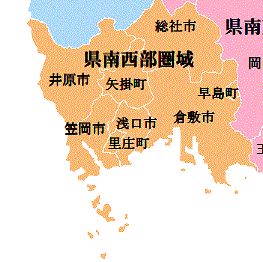 南西部二次医療圏
病院：53施設　9,709床
一般病床：6,530床
療養病床：1,744床
精神病床：1,400床
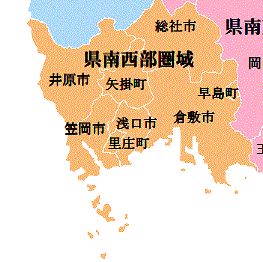 南西部二次医療圏
一般診療所：515施設
病床数　　：781床
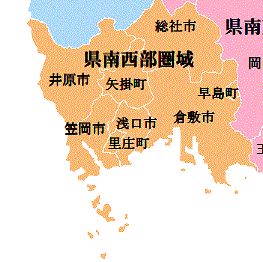 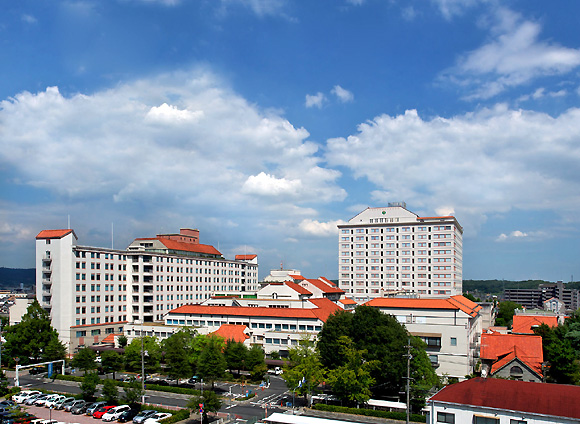 倉敷中央病院の概要
病床数：1,172床

-2020年度実績-
平均在院日数：11.4日
外来1日平均患者数：2,492名
手術件数：12,701件/年

救急患者数：38,226名/年
救急車受入数：9,844件/年
医師数：526名、看護師:1,365名
7
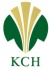 KurashikiCentralHospital
[Speaker Notes: まず当院の概要です。病床数は1161床。診療科は31科あり、精神科の入院病棟はありません。2014年の実績は、平均在院日数は12.3日、外来1日平均患者数は2796名、紹介率が69%で逆紹介率が99%です。救急患者数は63054名うち入院患者数は9200名でした。救急車受入が9125件、救急車搬入後入院した件数は約4200件であり、約50%が入院となっていました。救急車応需率は90%程度でした。]
症例数　診断群分類出現数
DPC関連施設　2019年4月～2020年3月（令和元年度）
8
倉敷中央病院　内科外来
2021年5月まで当日受診可：6月から完全予約制（病院の方針）
紹介を待たせる日数：1日程度　急ぐ場合は予約を開けるか救急
紹介患者数　：1-3枠/日程度、20名/月前後
外来受診者数：250名/月前後
症例
ここは内科外来です。
水曜日　午前9時　内科外来
17歳女性　高校生
主訴：朝起きられない
診察する前にどんな疾患を考えますか？
現病歴
3年前(中学2年生)頃から朝起きられず、叩いても揺さぶっても寝ている状態。月に1回くらいの頻度で、毎回2-3日学校に行けなかった。高校に入って落ち着いていたが、昨日急に再発し、当科受診。
  
辛いことはない。部活をやっている。動悸があった・頭痛・腹部違和感がある
自覚症状は寝不足気味(AM1:00-6:00)、過呼吸・しびれはない
食事摂取は良好。意識はある、自分の体じゃない感じで力が入らない
問診表の内容
【vital】血圧121/68mmHg  脈拍67回/分  体温37℃  
【身長体重】160cm  50kg  
【定期薬】ジエノゲスト：2㎎/day
【既往歴】多嚢胞性卵巣症候群
最初に記載していた身体所見
眼瞼結膜：貧血なし
腹部：圧痛なし
追加で確認したい事は？
鑑別疾患は？
その時の鑑別
起立性調節障害
睡眠障害
低血糖
副腎不全、甲状腺機能低下
抑うつ
適応障害
何の検査します？しません？
起立試験：大きな変化なし
臥位2分後　BP114/50, PR53
臥位4分後  BP116/57, PR59
臥位6分後  BP116/57, PR59
起立直後　 BP120/66, PR63
起立2分後　BP117/64, PR64
起立4分後　BP117/64, PR66
起立6分後　BP111/64, PR69
起立8分後　BP121/64, PR67
臥位直後 　BP122/67, PR64
臥位2分後　BP111/62, PR60
臥位4分後　BP119/64, PR58
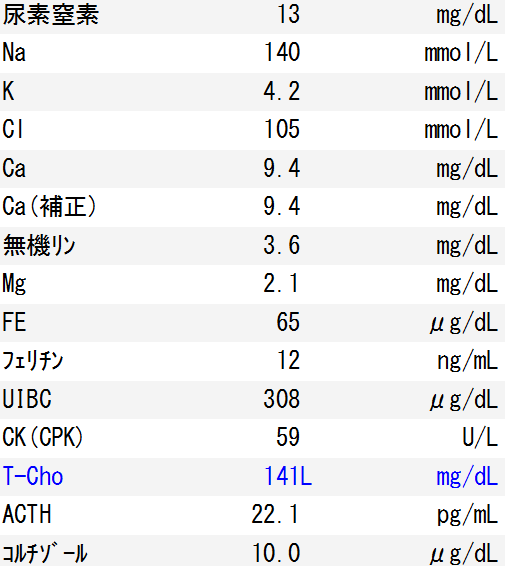 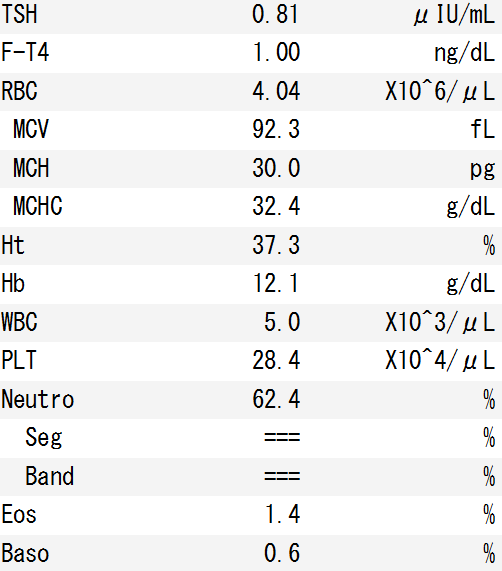 その日は採血して帰宅。
5日後
追加現病歴
中学2-3年生の時は月に1回程度。1日中動けないので、1-2日学校を休むこともあった。医療機関受診するも特に診断には至らなかった。

もともと目覚めは悪い方だが、朝動けなくなる時は、1階のソファまで降りては来るが、ソファで寝ているところを母親が叩いても、目を開けず起きられない。
このとき、本人の意識はあり、母親の声は聞こえている。しかし、体を動かそうとしても動かせない。頭痛や嘔気の随伴症状がある。
母親から聴取、けいれんの動きはない。
日中、眠気はない。
夜間寝ている間に特に症状ない。睡眠時間は0～6時。いびきをかいていることもある。
寝る前にスマホの画面はみない、イヤホンで音楽は聴いている。
週末の生活リズムの乱れは数時間程度(AM7,8時に起床など)であり、大きくはない。
他人から異常行動の指摘なし。
  
頭痛は普段からある。
吹奏楽部、とくに活動に支障をきたすことなし。
精神的なストレス(勉学、部活)は気にするほどのことはない。
月経痛は強いほう、排卵ないが出血する、1ヵ月前からジェノゲスト内服開始したところ
月経周期28-35日　1週間程度のずれはある
  
生活歴：2人姉妹、食生活偏食なし
身体診察　追加
眼瞼結膜縁蒼白なし
眼球結膜黄染なし
咽頭発赤・白苔なし
扁桃発赤・腫大なし
項部硬直なし
頚部リンパ節腫脹なし、圧痛なし
呼吸音清、左右差なし　
心音整、雑音なし
下腿浮腫なし、手掌溝蒼白なし、spoon nailなし
神経学的所見：有意所見なし
脳神経所見異常なし 
握力25.9/22.0kg(右利き)、四肢明らかな左右差・筋力低下なし
Romberg試験 陰性  、歩行問題なし
指鼻指試験    正常/正常　、回内回外試験正常/正常
明らかな腱反射亢進なし、左右差なし、Babinski 屈曲/屈曲、Chaddock 屈曲/屈曲
四肢に明らかな触覚低下なし、振動覚四肢で10秒以上
今までで何か気になる点がありましたか？
この患者さんは
Hb：12.1g/dl
MCV：92.3fl
フェリチン：12ng/ml
TSAT（鉄飽和度）：20%
こういうときのup to date
Causes and diagnosis of iron deficiency and iron deficiency anemia in adults
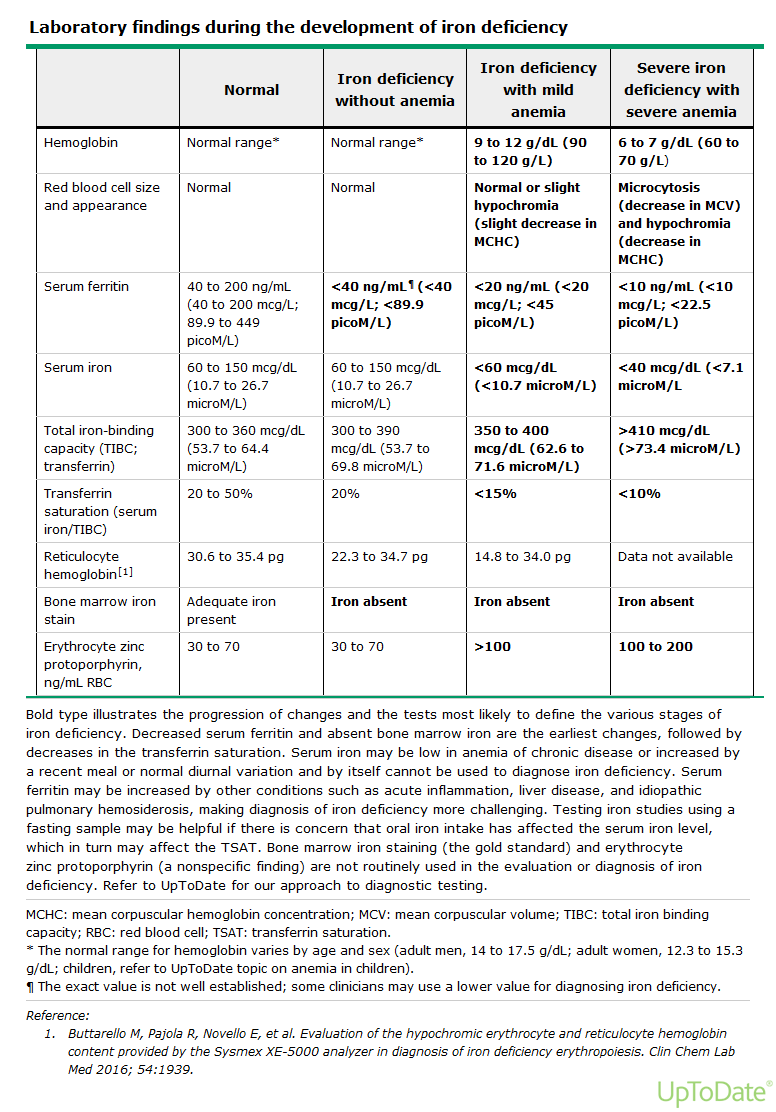 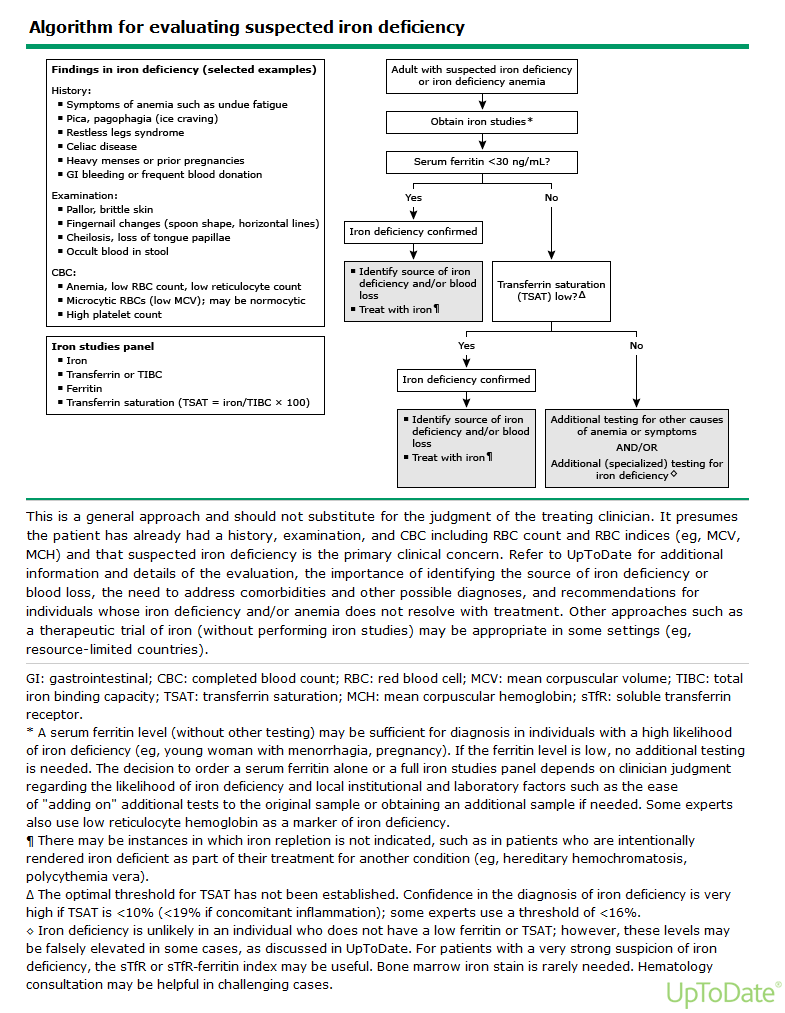 Transferrin saturation：TSAT
serum iron  ÷  TIBC  x  100（％）

※TIBC=Fe+UIBC
（TIBCとUIBC同時採血は査定されます）
この患者さんは
Hb：12.1g/dl
MCV：92.3fl
フェリチン：12ng/ml（当院の基準値:12-60ng/ml）
TSAT（鉄飽和度）：20%
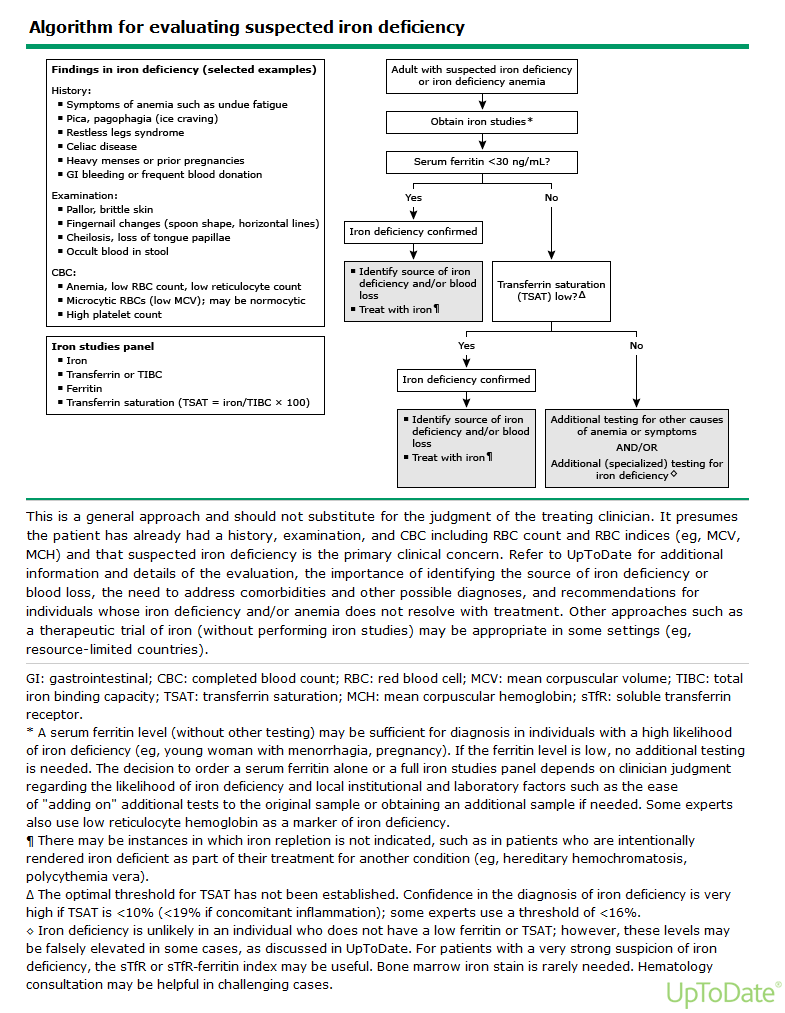 経過
1ヵ月後：寝起きはつらいが前より大分まし、学校にいけてる
2ヵ月後　休むようなことはなくなった
3ヵ月後　ふらつきなし、学校にも行ける
5ヵ月後　学校に行けない日は0になった、とても楽しい
経過
診断：鉄欠乏症Iron deficiency without anemia
北米では少なくなってきているが
アジアではまだ多い
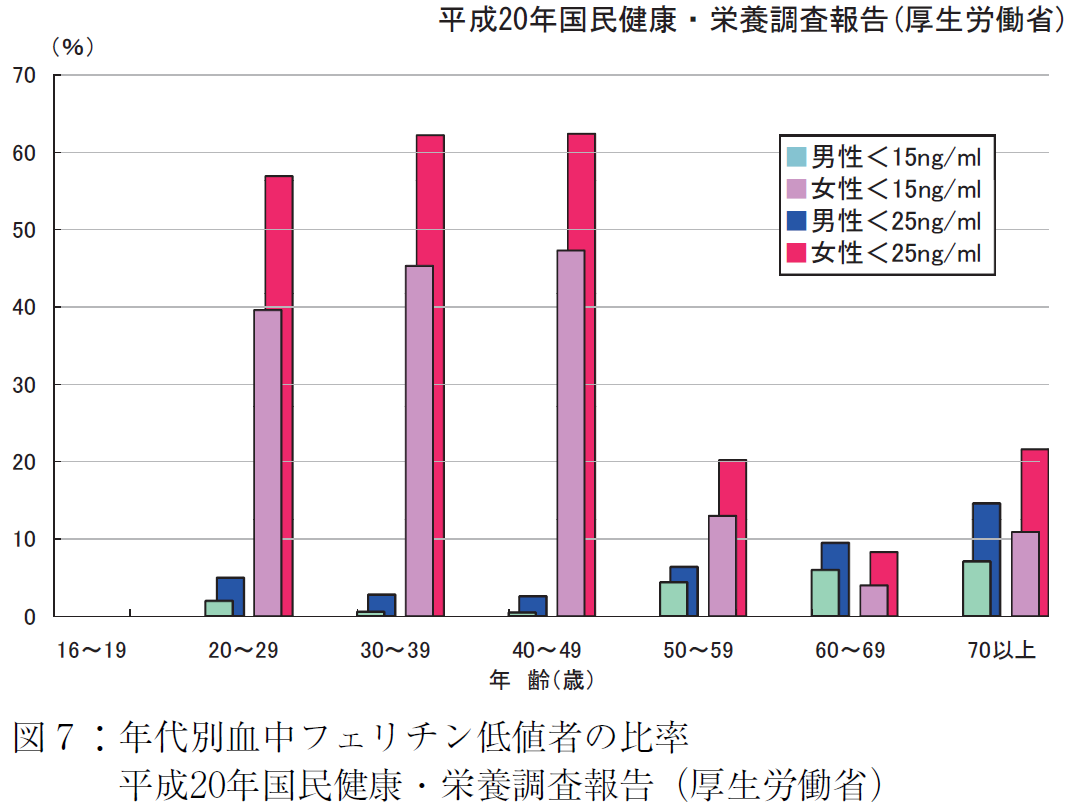 なぜ低いのか？
症状が軽快し終診
になった患者さん
（貧血のない）鉄欠乏症は多い
鉄欠乏性貧血：5%程度

鉄欠乏症：30-40%（月経のある女性の）
貧血はないが、貯蔵鉄（フェリチン）の低下あり

WHOも指摘　日本は対策が未だ
鉄欠乏症による様々な症状
寝つきが悪い
疲れやすい
肩がこりやすい
湿疹ができやすい
頭痛、頭重感がある
微熱がある
注意力が低下しイライラする
神経過敏
動悸
息切れ
むくみ
爪が変形しやすい
食欲不振
口角口唇炎
立ちくらみがする
体がパキパキ鳴る
Iron deficiency in infants and children <12 years: Treatment
補完食について：WHO
https://apps.who.int/iris/bitstream/handle/10665/66389/WHO_NHD_00.1_jpn.pdf;jsessionid=CE20997C62E6F9E4923F3E1D6042EC2A?sequence=2
また鉄、、。身の回りに多い鉄欠乏。
https://apps.who.int/iris/bitstream/handle/10665/66389/WHO_NHD_00.1_jpn.pdf;jsessionid=CE20997C62E6F9E4923F3E1D6042EC2A?sequence=2
稲葉雄二,他:鉄欠乏性貧血-食育の観点から-.小児科診療 2:311-316,2009
当科で行ってる工夫
鉄欠乏症を疑う、年齢と性別から
MCVに敏感
月経が始まる12歳前後からの症状の変化の確認
月経前症候群の確認
基礎体温の測定（不明熱での紹介の場合）
妊娠適齢期の女性には補完食についても説明
ママ友への拡散も考慮
胃術後/炎症性腸疾患の方も困っていることが多い
部活している高校生/アスリートにも注意（男性）
一緒に連れてくる顧問の先生にも周知
当科で行ってる工夫
内服は隔日の方が嘔気などの副作用が出にくい
ビタミンCとの併用は吸収率が上がる報告もあるが確立されておらず副作用が増える報告もある。しかしフェリチンは上がる印象。
月経や出血がない患者さんは少量でOK
フェリチン：50-80ng/mlを目標に　症状の改善を目指す
症状が強い場合は先に静注も検討
婦人科との連携は必須。消化管出血の除外が難しい。
Up to dateより
結語